Способы внедрения разрушающих программных средств (РПС) посредством инструментальных средств
упрощенная структурау компилятора: 
compile:
get (line); 
translate (line);
Измененный код компилятора: 
compile; 
get (line) 
if line=«readpwd(p)» then
 translate (destructive means insertion); 
else 
translate(line); 
fi;
Работа компилятора с привнесенным РПС
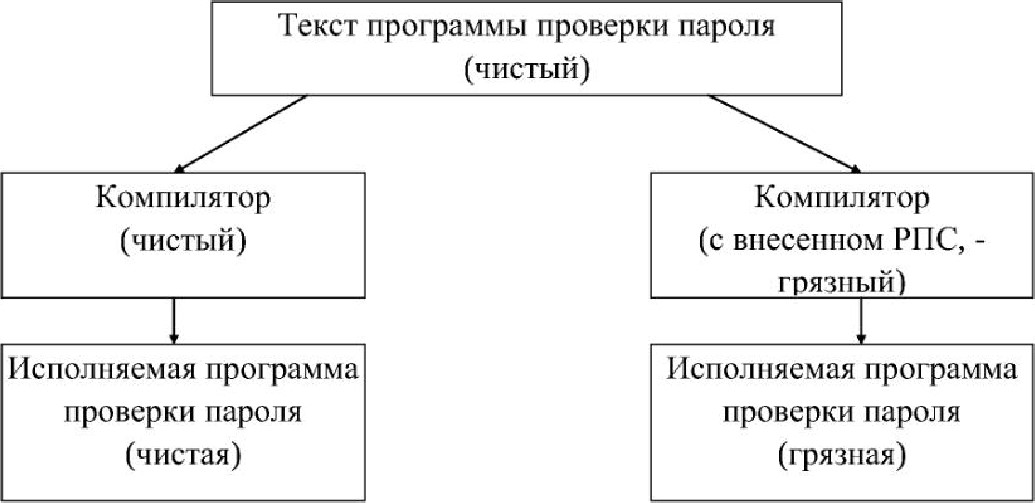 Более изощренный метод внедрения РПС заключается в реализации следующего алгоритма. 
compile; 
get (line) 
if  line-“pattern_1”
then translate (destructive means insertion_N1);
if  line-“pattern_2” then 
translate (destructive means insertion_N2); else 
translate(line); 
fi;
Алгоритм А
1. Любым известным методом находится минимальная дизъюнктивная нормальная форма (МДНФ) функции и ее отрицания.
2. Находятся кубы ВП, соответствующие значениям f=1. Для этого каждый простой импликанте ставится в соответствие куб, значения разрядов которого формируются по следующим правилам:
2.1. Если переменная входит в импликанту без отрицания, то в кубе, в котором f=1, ей соответствует 1, если же переменная входит с отрицанием, то значение 0;
2.2. Если переменная не входит в импликанту, то в кубе ей соответствует х.
3. Находятся кубы ВП, соответствующие значениям f=0. Для этого к МДНФ отрицания функции f применяют правила, определенные пунктом 2 алгоритма А.
Вырожденное покрытие функциональной диаграммы строится по следующей процедуре.
1. Функциональные связи, входящие в функциональную диаграмму, нумеруются по следующим правилам:
а) номера 1,...,а присваиваются входным командам в произвольном порядке;
б) помера a+t,...,b, t≥1 присваиваются фупкциопальпым связям так, что номер выходного условия ФС (события) всегда больше номера ее любого входного условия (команды).
2. Строится таблица, имеющая d столбцов (d - количество ФС).
З. Начиная с ФС с наименьшим номером, в таблицу заносятся вырожденные покрытия булевых функций, описывающих ФС с учетом принятой нумерации.
Алгоритм Б
1. Начальная установка номера шага ј:=0.
2. Из вектора Рj состояния ФД выбирается ФС Sh с наибольшем номером, ранее не рассматривавшаяся, значение которой в Рj определено (0 или 1).
3. Если Sh есть входное условие ФД, то алгоритм завершается, т.е. значения входных условий, определенных в Рj, являются искомыми.
В противном случае выполняется п.4.
4. Из таблицы вырожденных покрытий ФС выбираются кубы Kh(1),…,Kh(k), в которых значения ФС совпадают со значениями, определенными в Рj, а значения входных условий ФС не противоречат их значениям в Рj. Противоречие имеет место тогда и только тогда, когда значение входного условия в кубе Kh(j) равно 0(1), а в Рj противоположное 1(0). Если h больше наименьшего номера ФС, значение которого определено в Рј, но из вырожденного покрытия ФС Sh нельзя выбрать ни одного куба, удовлетворяющего указанным условиям, то Рj не реализуем, т.е. не существует комбинации входных условий, при которой значение следствии соответствует Рj.
5. Находится множество векторов Pj(1),…,Rj+1(k) поразрядного пересечения расширенных кубов Kh(1),…,Kh(k) вырожденного покрытия Sh с вектором Рј: Pj+1(i)=PjP{Kh(i)}, i=1,...,k, причем операция П выполняется по следующим правилам: выбраппые кубы расширяются за счет присвоения всем неопределенным ФС значения х, 1П1=1, 0П0=0, 1Пх=1, 0Пх=хП0=0, 1П0=0П1=d. 
6. j:=j+1; пункты 2-5 выполняются для каждого из найденных векторов, Pg(j), i=1,...,k.
Алгоритм В
1. Начальная установка номера шага алгоритма ј:=1.
2. В векторе Рј-1 определяется функциональная связь Sg с минимальным номером, значение которой не определено, а хотя бы одно входное условие этой ФС имеет значение 0 или 1. Так как в соответствии с принятым правилом нумерации номер ФС всегда больше номера любого ее входного условия, то g≥V+j, где  - число входных условий ФС. Поэтому при выполнении этой операции следует анализировать значения ФС с номерами где - число ФС.
3. Из вырожденного покрытия ФС Sg выбирается куб Кhg, значения компонентов которого не противоречат значениям соответствующих компонентов вектора состояния Рј-1 Противоречие отсутствует, если для всех компонентов куба Khg выполняются следующие условия:
3.1. Если в кубе  компонент а имеет значение х, то в векторе Р(ј-1) значение компонента а может быть 0, 1 или х;
3.2.Если в кубе Khg компонент а имеет значение d, d=0,1 то и в векторе Рј-1 этот компонент должен иметь значение d.
4. Если не выбрано ни одного куба, то Рј=Рј-1 и осуществляется переход к п.6, в противном случае — к п.5.
5. Формируется вектор Рj состояния ФД, разряды которого образуются с помощью операций П поразрядного пересечения (см. п.5 алгоритма Б) компонентов выбранного куба Kgh с соответствующими компонентами вектора Рј-1 и заменой значений и этих компонентов результатами операции перечисления.
8. Если g<N+V, то осуществляется переход к п.7. В противном случае алгоритм завершается.
7. j:=j+1, переход к п.2.